nuoriin kohdistuva seksuaalinen häirintä ja hyväksikäyttö
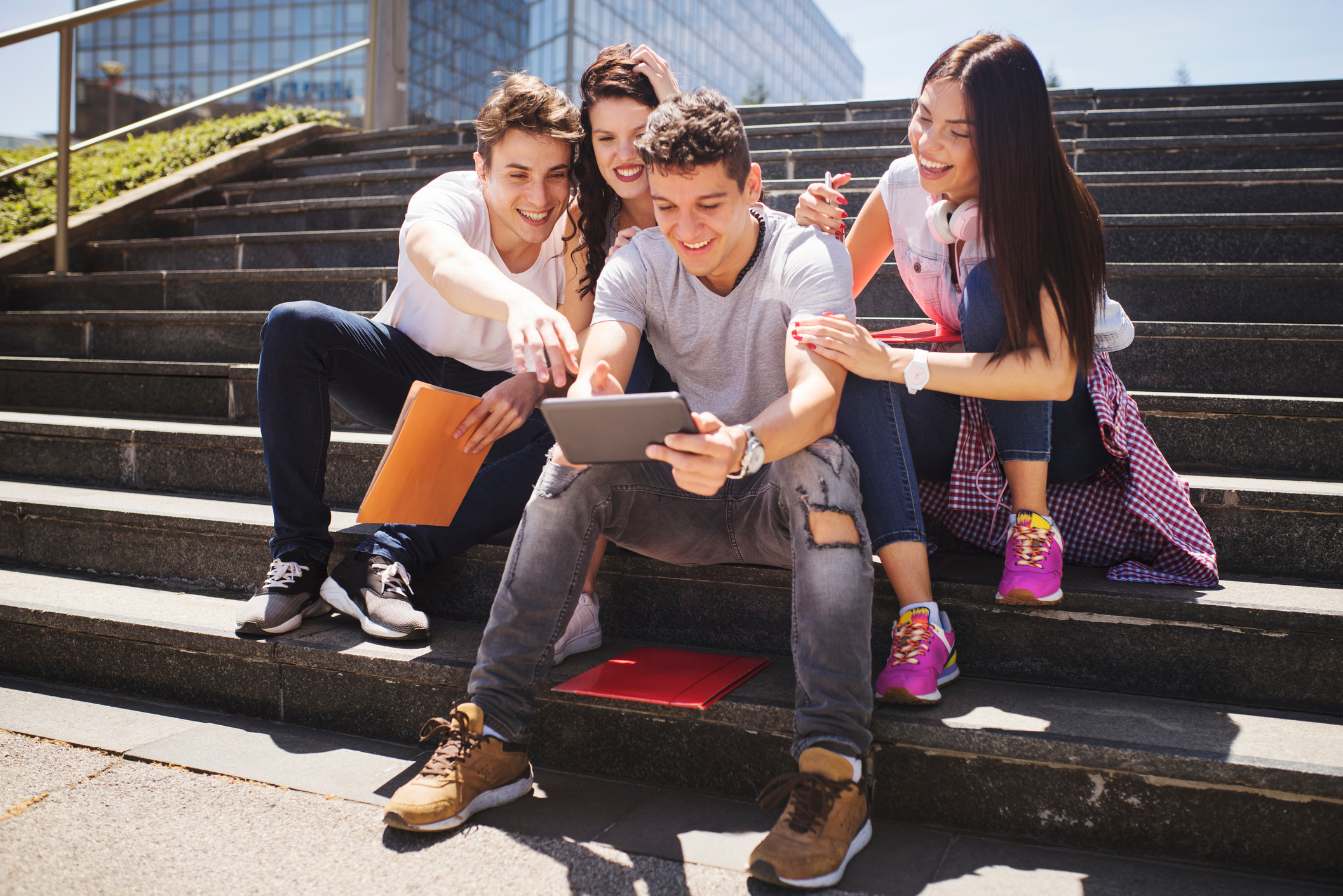 www.piarendic.com
Syitä, ilmenemismuotoja ja seurauksia
Kuka olen?
Kokkolan ev.lut seurakunnan oppilaitospastori
Sveitsin osa-aikainen ulkosuomalaispappi
Seksuaaliterapeutti
Väitöskirjatutkija
Vapauta Uhri ry:n perustaja ja toiminnanjohtaja
Tietokirjailija
Asiantuntija Toivu riippuvuudesta-hanke
Seksuaalisella häirinnällä tarkoitetaan:
Sanallista, sanatonta tai fyysistä, luonteeltaan seksuaalista ei-toivottua käytöstä, jolla tarkoituksellisesti loukataan henkilön henkistä tai fyysistä koskemattomuutta erityisesti luomalla uhkaava, vihamielinen, halventava, nöyryyttävä tai ahdistava ilmapiiri.
Seksuaalisen häirinnän muotoja:
Seksuaalisesti vihjailevat eleet ja ilmeet
Ei-toivotut kaksimieliset vitsit
Kehoa, pukeutumista tai yksityiselämää koskevat huomautukset ja kysymykset
Pornoaineisto, seksuaalisesti värittyneet aineistot, kirjeet, sähköpostit tai puhelinsoitot
Fyysinen koskettelu, sukupuolista kanssakäymistä koskevat ehdotukset tai vaatimukset
Seksuaalisen häirinnän / väkivallan muotoja
Aikuisen lähettämät alastonkuvat lapselle
Ei-toivottujen alastonkuvien lähettäminen
Alaikäisen houkuttelu seksuaalisiin tarkoituksiin (grooming)
Pakottaminen tai painostaminen seksuaaliseen tekoon
Yhteisöllisen väkivallan muodot, kuten sukuelinten silpominen ja kunniaväkivalta
Pakkoavioliitot
Seksinosto tai sen yritys alle 18-vuotiaalta tai ihmiskaupan uhrilta
Seksi ilman suostumusta
Kondomin poisottaminen ilman suostumusta
Pornografia
Prostituutio (EU-linjaus 2023)
Seksuaalisen häirinnän ja väkivallan vaikutukset uhrille
Mielenterveysongelmat
Kohonnut itsemurhariski
Post-traumaattinen stressireaktio
Häpeä, itseinho
Syyllisyys
Aloitekyvyttömyys, toivottomuus
Pelko ja epäluottamus
Elämänhallinnan menettäminen
Vaikeus integroitua yhteiskuntaan
Seksuaalista häirintää?
"Passiivisen" taikka ns. kulttuurisen seksuaalisen häirinnän kohteeksi voi joutua myös tahtomattaan, esimerkiksi altistumalla yllättäen eteen tulevalle seksuaalissävytteiselle kuvamateriaalille, kuten pornografialle. 

Toisaalta ihminen, etenkin nuoret, voivat itse altistaa itsensä seksuaaliselle häirinnälle esimerkiksi OnlyFans sivuston, sextingin tai sokerideittailun kautta.
Sexting ja sokerideittailu
Sexting:

Intiimikuvien ja seksuaalissävytteisten viestien lähettämistä, voi olla normaali osa seksuaalisuutta

Sexting muuttuu RIKOLLISEKSI, mikäli alle 18-vuotiaasta otettu kuva tai video päätyy kolmannelle osapuolelle tai kuvamateriaalia levitään eteenpäin

Sextingin on todettu olevan yhteydessä runsaaseen pornografian käyttöön. Pojat jotka käyttävät paljon pornoa, lähettävät huomattavasti enemmän sexting viestejä (Stanley&al.2016)

Sextingin ja groomingin välillä on selkeä yhteys
Sokerideittailu
Sokerideittailua eli sugardatingia voidaan kuvailla kahden aikuisen väliseksi järjestelyksi 
Suhteet alkavat yleensä somekanavilla, deittisivustoilla tai keskustelupalstoilla. Sokerideittailu on näkyvillä esim. tavallisilla vuorovaikutusalustoilla kuten Instagramissa ja TikTokissa
Suhteen toinen osapuoli on usein nuori ja taloudellisen tuen tarpeessa,  Toinen osapuoli on yleensä vanhempi tai varakkaampi
Suhteessa sugarbaby saa vastiketta seurasta
Kun täysi-ikäinen tarjoaa alle 18-vuotiaalle vastinetta seksuaalisista teoista, puhutaan vastikkeellisesta seksistä. Vastineen tarjoaminen seksuaalisista teoista alle 18-vuotiaalle on rikos, ja jo pelkkä ehdottaminen täyttää rikoksen tunnusmerkit.
Kun kyseessä on alle 16-vuotias lapsi, kyse ei ole vastikkeellisesta seksistä vaan lapsen seksuaalisesta hyväksikäytöstä.
Vuolle Setlementti selvitys (Pohjois-pohjanmaa 2023): 219 nuorta, joista 7,3% kokemusta sokerideittailusta. 38,5% aloittanut alaikäisenä.
Kouluterveyskyselyjen perusteella tyttöjen kokema seksuaalinen häirintä on lisääntynyt viime vuosina merkittävästi. Vuoden 2019 kyselyssä noin kolmasosa tytöistä kertoi kokeneensa seksuaalista häirintää, vuoden 2021 kyselyssä noin puolet
Miksi seksuaalinen häirintä on nykyään niin yleistä?
Mistä kaikesta aikuisten olisi hyvä olla tietoisia?
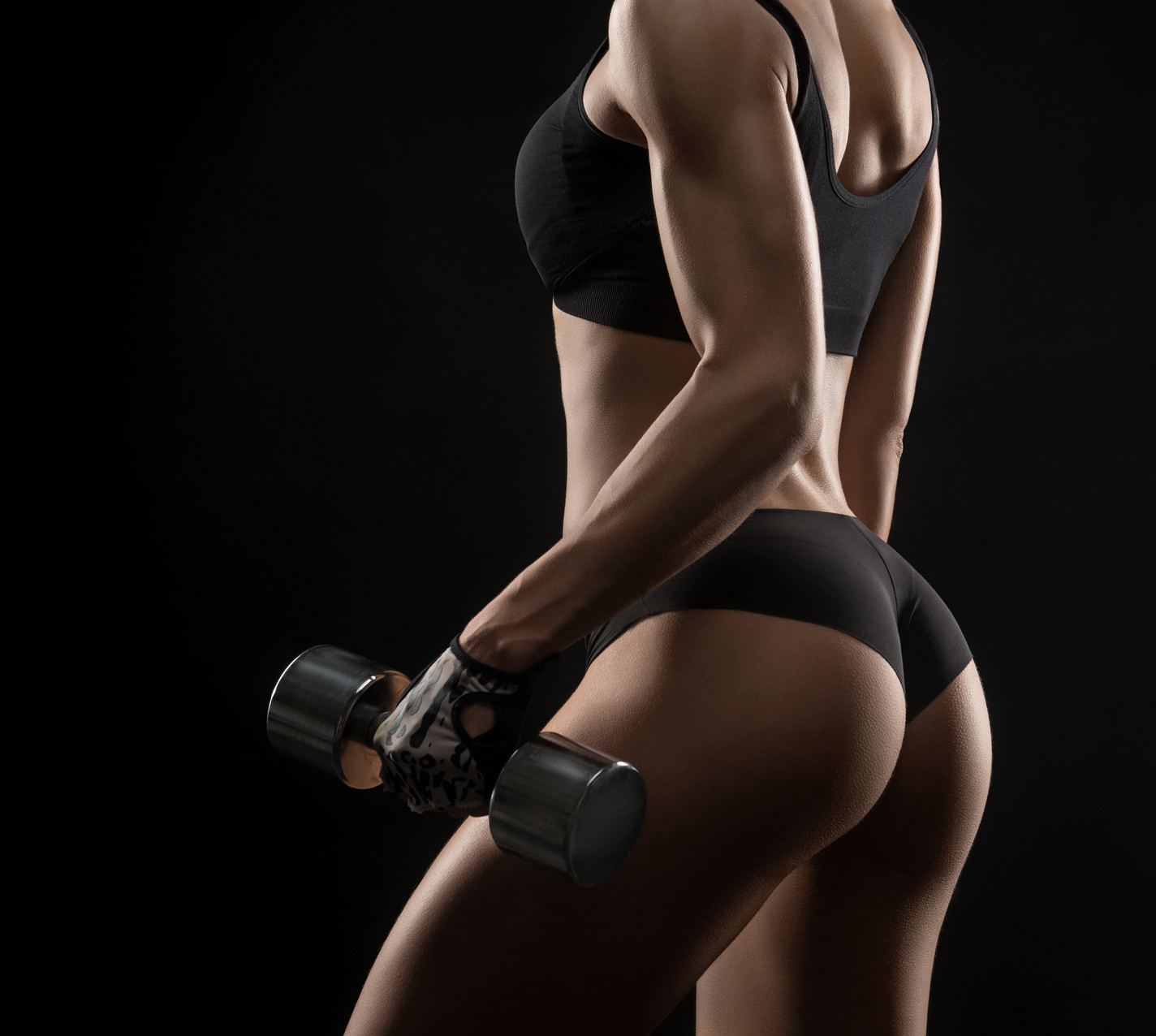 Pornoistuminen
Ilmiö, joka näkyy sekä taiteessa että populaarikulttuurissa.
 
Pornografian ikonografiasta on tullut arkipäivää, ja äärimmilleen viety seksikuvasto sekä seksipalvelut eri muodoissaan ovat yhä laajemman kuluttajaryhmän ulottuvilla niin painetuissa medioissa kuin muissakin tiedotusvälineissä. 

Valtavirran julkaisuissa käytetään kieltä ja kuvamateriaalia, jotka on perinteisesti liitetty pehmopornoon, ja niissä myös mainostetaan seksipalveluja, escort-toimistoja ja stripteaseklubeja.

Mainonnassa, muodissa ja populaarimusiikissa kierrätetään kuvia, joita on aiemmin pidetty perversseinä ja transgressiivisina
Uusia Alkuja | Pia Rendic | www.rendic.fi
Esimerkkejä yhteiskunnan pornoistumisesta/yliseksualisoitumisesta
LEHDET
Miehiä varten
Valtavirtaisessa mediakulttuurissa sukupuolta representoidaan tavallisesti heteroseksuaalisten miesten näkökulmasta ja heteroseksuaalisia miehiä varten.
Nainen objektina
Median kuvat esittävät naisen mieskatseen objektina ja esineellistävät naiskehoa.
ESIMERKKEJÄ YHTEISKUNNAN PORNOISTUMISESTA/YLISEKSUALISOITUMISESTA
CALVIN KLEIN MAINOSKAMPANJAT
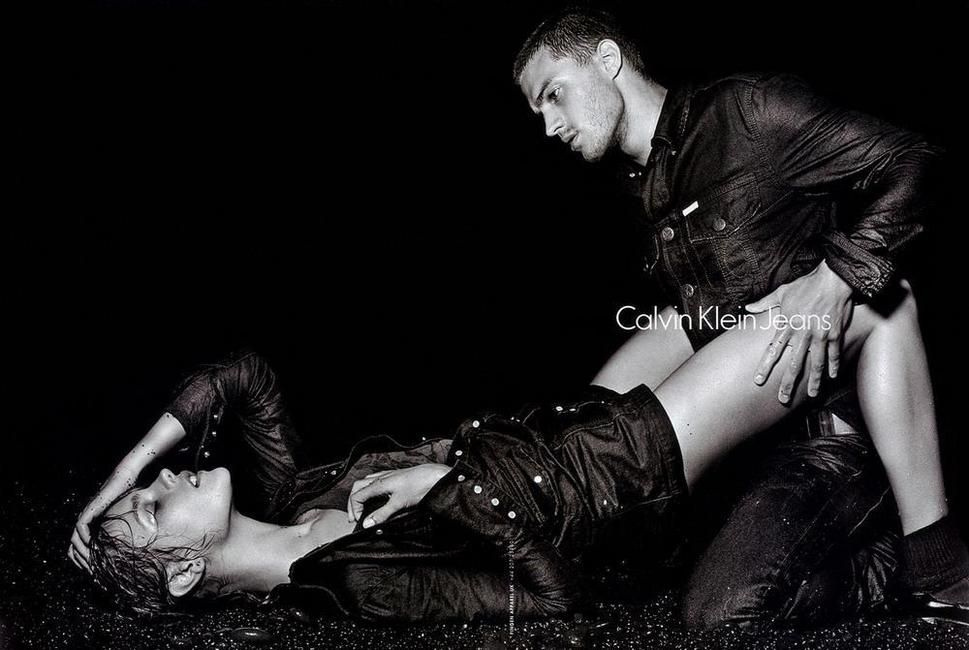 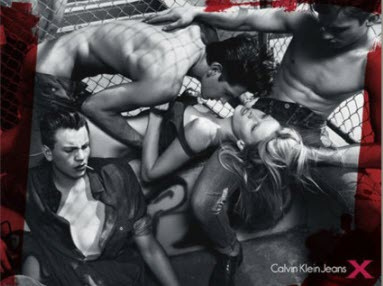 Uusia Alkuja | Pia Rendic | www.piarendic.com
Naiskehon esineellistäminen ja yhteiskunnan seksualisoituminen näkyy selkeästi myös mainonnassa.
Calvin Klein mainoskampanjat
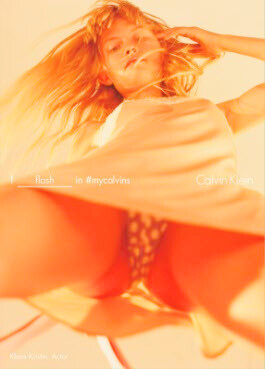 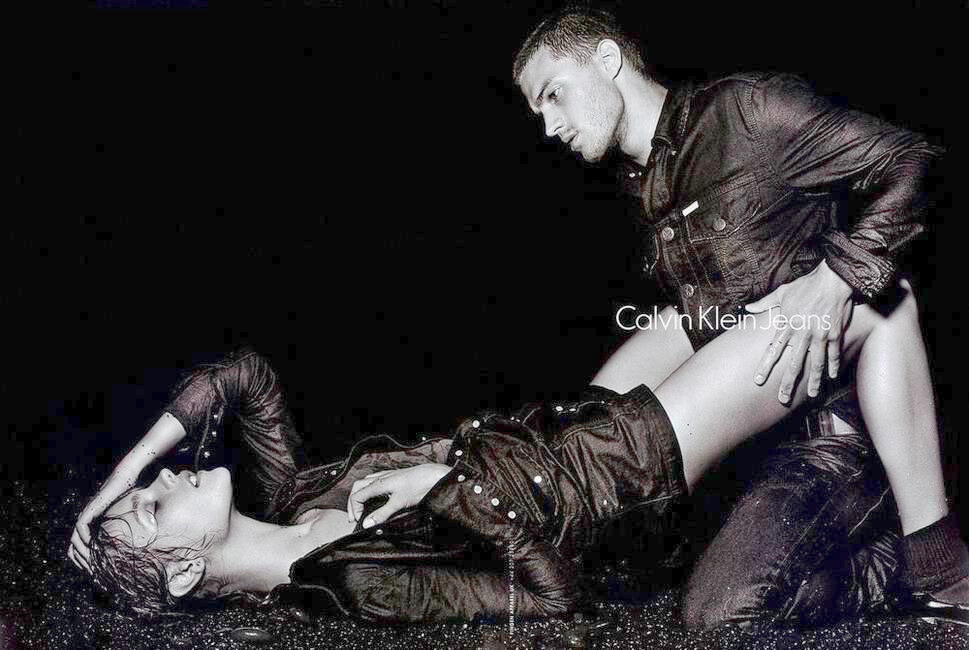 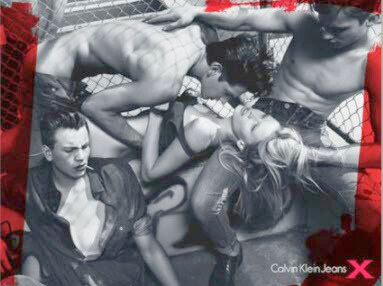 Uusia Alkuja | Pia Rendic | www.rendic.fi
ESIMERKKEJÄ YHTEISKUNNAN PORNOISTUMISESTA/YLISEKSUALISOITUMISESTA
Naiskehon esineellistäminen ja yhteiskunnan seksualisoituminen näkyy selkeästi myös mainonnassa.

Mainoskuvat muokkaavat jatkuvasti mielikuviamme naisesta ja naisvartalosta

http://designyoutrust.com/2016/05/i-flash-in-mycalvins-calvin-klein-blasted-online-over-trashy-and-repulsive-upskirt-instagram-advert/
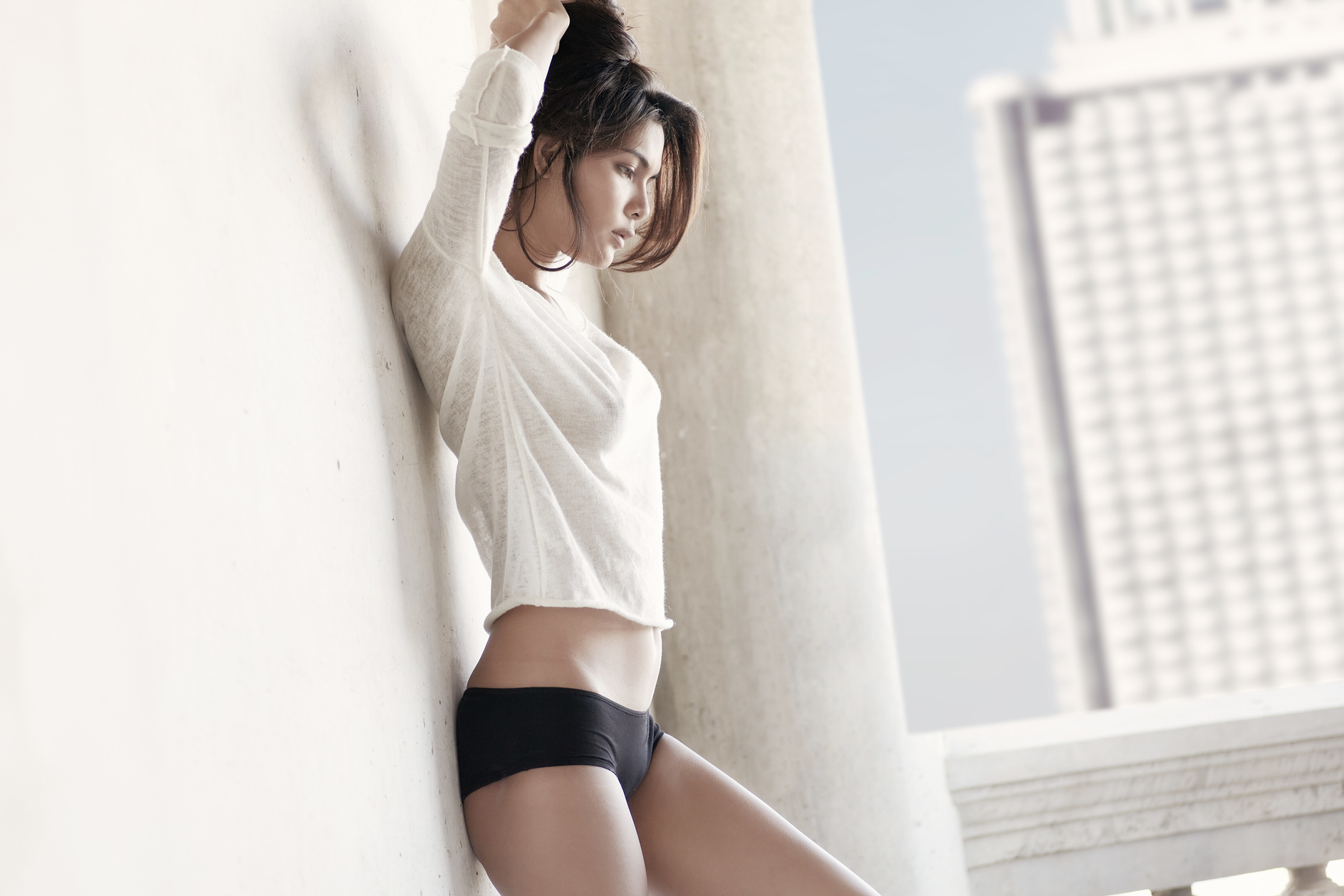 Hyberseksualisoituneen median vaikutukset
Yli 20 vuoden tutkimusdata osoittaa yliseksualisoitumisen haitalliset vaikutukset: (erityisesti tytöt)

Häpeä ja ahdistus omasta ulkonäöstä
Erilaiset syömishäiriöt
Alhainen / alentunut itsetunto
Masennus ja ahdistus
Haitalliset uskomukset suostumuksen suhteesta seksiin 
Osalla myös seksuaalisen aktiivisuuden huomattavaa lisääntymistä sekä seksuaalisen väkivallan lisääntynyttä hyväksymistä 

Amerikan psykologiliiton raportti: https://www.apa.org/PI/women/programs/girls/report
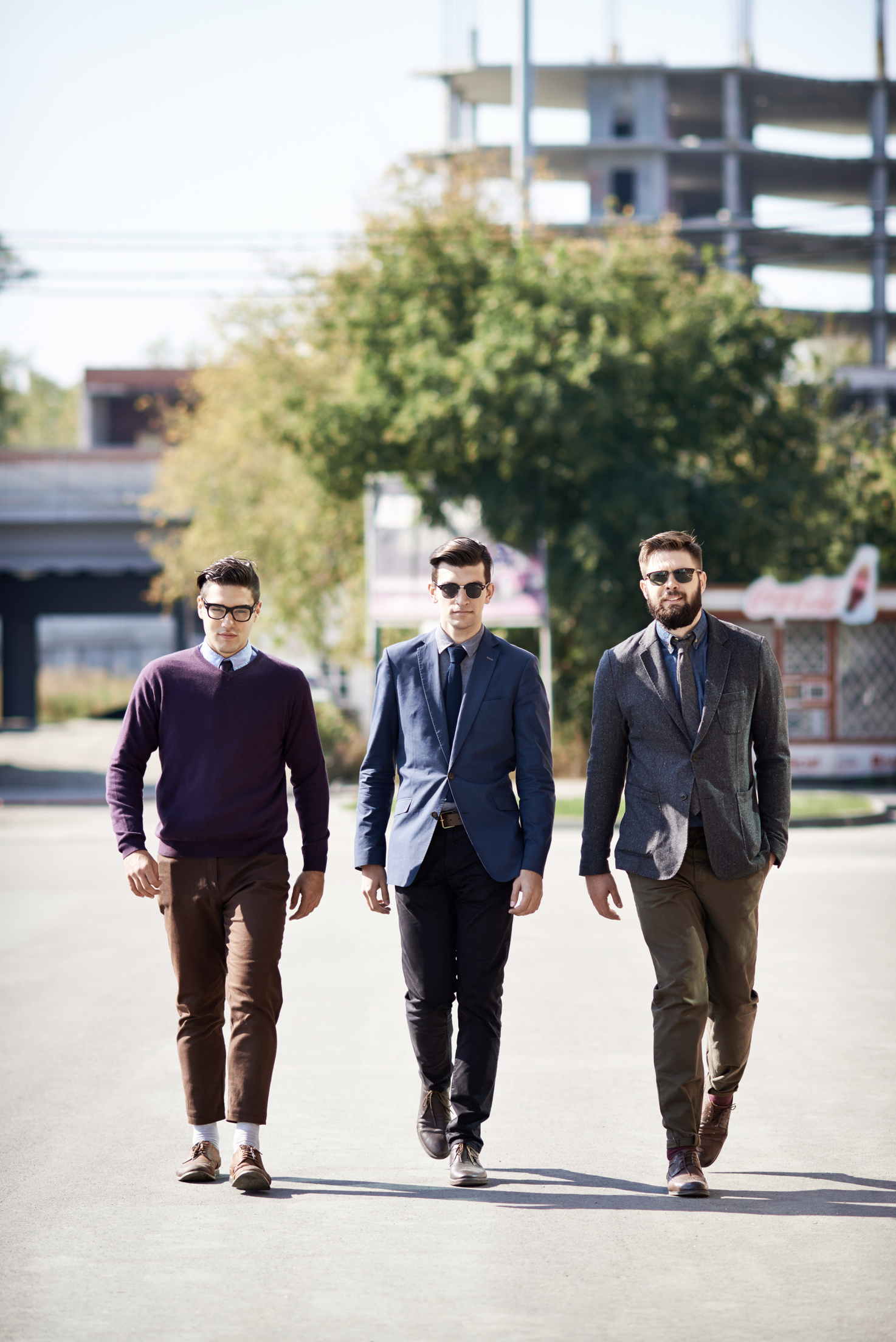 Hyberseksualisoituneen kulttuurin vaikutuksesta myös pojat kokevat ulkonäköpaineita
Häpeä ja ahdistus omasta ulkonäöstä, erityisesti lihaksikkuus  / peniksen koko
Erilaiset syömishäiriöt: Poikien syömishäiriö voi näkyä esimerkiksi sairaalloisen terveinä elämäntapoina, kuten pakonomaisena treenaamisena ja huipputarkkaan laskettuna ruokavaliona
Alhainen / alentunut itsetunto
Porno osana hyberseksualisoitunutta mediaa
:
Porno antaa vääristyneen kuvan seksuaalisuudesta ja seksistä
Valtaosa top 50 pornoelokuvista sisältää naisiin kohdistuvaa fyysistä ja sanallista väkivaltaa.
88% top 50 elokuvista sisältää fyysistä aggressiota, kuten naisten lyömistä ja tönimistä.
50% samoista elokuvista sisältää naisiin kohdistuvaa verbaalista väkivaltaa, kuten lutkaksi, huoraksi ja nartuksi haukkumista
Porno on vahvasti sidoksissa prostituutioon ja ihmiskauppaan
Porno on teollisuudenala joka hyväksikäyttää ja vahingoittaa ihmisiä
Pornomyönteinen ilmapiiri
Väite: 
"Lasten ja nuorten pornonkäyttöä haitallisempaa on pornonkäytön demonisointi". 

Fakta: 
Pornon näyttäminen alle 18-vuotiaalle on lapsen seksuaalista hyväksikäyttöä
Pornomyönteinen ilmapiiri
Mitä valtavirta porno pitää nykyään sisällään?
Kuristamista
Tukehduttamista
Rajua anaaliseksiä
Ryhmäseksiä
Laukeamista naisen kasvoille
Sylkemistä naisen kasvoille
Lutkaksi ja huoraksi haukkumista
Sivustot joille alaikäiset pääsevät ilman mitään ikäverifikaatiota...
Porno osana hyberseksualisoitunutta mediaa
Pojat näkevät kovaa pornoa ensimmäisen kerran keskimäärin 11 vuoden ikäisenä. Varhainen altistuminen pornolle ja pornografian runsas käyttö voivat aiheuttaa:

Myönteisemmät asenteet seksuaalista häirintää ja naisiin kohdistuvaa väkivaltaa kohtaan
Raiskausmyytin hyväksyminen (=usko että raiskaus on oikeutettu tai puolusteltavissa)
Alentunut empatia raiskauksen uhreja kohtaan
Aggressiivisten käyttäytymismallien lisääntyminen
Seksikumppaneiden painostaminen pornossa nähtyihin akteihin
Lisääntyneet erektio-ongelmat
Vaikeus sitoutua parisuhteeseen


https://www.culturereframed.org/wp-content/uploads/2019/05/CR-The-Problem.pdf
Pia Rendic | Uusia Alkuja
Sosiaalisen oppimisen teoria
“People are not born with preformed repertoires of aggressive behavior; they must learn them.”

Ybarra&al. (2011) ovat analysoineet aggressiivisen seksuaalikäyttäytymisen ja väkivaltaisen pornografian kulutuksen välistä yhteyttä nuoruusiässä. Kirjoittajat tukeutuvat Banduran havainnointiin perustuvaan sosiaalisen oppimisen teoriaan, jonka mukaan ihmiset oppivat tiettyjä käyttäytymismalleja havainnoimalla, matkivat niitä ja saavat sitten vahvistusta tästä käyttäytymisestä.

Paul J. Wrightin 3A-malli:  Mallin mukaan seksuaalinen media tarjoaa kuluttajilleen erilaisia seksuaalisen käyttäytymisen käsikirjoituksia, joista käyttäjät eivät ennen tienneet (asquisition), joista he jo ovat tietoisia (activation), tai jotka rohkaisevat käyttäjän havaintoihin perustuvaa käytöstä kuvaamalla käyttäytymistä normatiivisena ja palkitsevana (application).
Pia Rendic | Uusia Alkuja
Sosiaalisen oppimisen teoria
Australian tilastokeskuksen lukujen mukaan kouluikäisten lasten tekemien seksuaalisten pahoinpitelyjen ja niihin liittyvien rikosten määrä on kasvanut 430:stä vuonna 2007 1709:ään vuonna 2011. Asiantuntijat uskovat, että internet-pornografialla on osuutensa tähän merkittävään kasvuun (Schuman 2012). 

Suomalaisten nuorten pornonkäyttö: 
THL kouluterveyskysely 2013: 74% peruskouluikäisistä pojista ja 86% lukioikäisistä oli käyttänyt internetpornoa. Tytöillä vastaavat prosentit olivat 22% ja 31%

Ruotsalaisten 15-29-v poikien pornonkäyttö: 
41% katsoo pornoa päivittäin!
Pia Rendic | Uusia Alkuja
Pornon vaikutukset
Uusia Alkuja | Pia Rendic | www.rendic.fi
Häpeä ja syyllisyys
Masennus ja ahdistus
Näköalattomuus & toivottomuus
Addiktoituminen
Eristäytyminen
Erektio-ongelmat & ongelmat seksuaalisuudessa
Naisen esineellistäminen
Kulttuurisen väkivallan lisääntyminen
Seksuaalinen häirintä
Vaikutukset aivojen rakenteeseen ja toimintaan
Vaikutukset seurustelusuhteisiin ja parisuhteen muodostamiseen
Murrosikäiset ovat erityisen alttiita impulsiiviselle käytökselle valtavien hormonimuutosten takia. Suurin osa riippuvuuksista syntyy juuri murrosiässä. Impulssien kontrolli, jota etuaivokuori säätelee, kehittyy 25-vuotiaaksi saakka.

https://www.tehylehti.fi/fi/terveys/pornoaddiktio-voi-haukata-viikosta-jopa-40-80-tuntia-tarkeinta-avoin-keskustelu
Oma kroppa kauppatavarana? (Case OnlyFans)
OnlyFans +netissä tapahtuva hyväksikäyttö ja ihmiskauppa
Suomessa OnlyFans sivusto nähdään ns. harmittomana väylänä myydä pornoa ja seksiä (esim. Yle 28.8: "Onlyfans on mahdollistanut pornon tekemisen ilman ylimääräisiä välikäsiä. Nyt yhtiö on menettänyt seksityöläisten luottamuksen.")
Totuus OnlyFans sivuston takana: USA:n sisäisen turvallisuuden virasto / lasten seksuaalista hyväksikäyttöä tutkiva osasto löytää viikossa 20–30 lasten hyväksikäyttökuvaa, jotka ovat peräisin OnlyFans sivustolta
Hälyttävän monet alaikäiset lataavat pornovideoita ja alastonkuvia OnlyFansille-ja näin tuottavat itse lapsen seksuaalista hyväksikäyttöä koskevaa materiaalia “ostettuaan” sosiaalisessa mediassa levitettävän propagandan, joka väittää, että kuvien avulla hekin voisivat ostaa uusia vaatteita tai muuta materiaa.
OnlyFans sivusto sisältää alaikäisten lasten hyväksikäyttöä ja seksuaalista hyväksikäyttöä sisältävää materiaalia, jota ei pystytä valvomaan
OnlyFans + netissä tapahtuva hyväksikäyttö
Mikä saa nuoren tytön lataamaan nettiin seksuaalissävytteisiä kuvia taikka myymään itseään?
ahdistus / masennus
muut mielenterveysongelmat
yksinäisyys
vanhemmuuden / aikuisen puute
kokeilunhalu
sosiaalinen paine / SOME:n paine
halu saada hyödykkeitä
yhteiskunnan yliseksualisoituminen
pornon ja seksityön normalisointi mediassa
Mitä asialle voidaan tehdä?
Avoin ja ajantasainen puhe seksuaalisuudesta ja seksistä nuorten kanssa! = onnistunut seksuaalikasvatus
Medialukutaidon vahvistaminen
Rakenteelliseen ja kulttuuriseen väkivaltaan puuttuminen
Uhrin kokemusten todesta ottaminen
Asioiden avoin käsittely
Uudenlaisten toimintakulttuurien luominen
Häirintäyhdyshenkilöiden hyödyntäminen
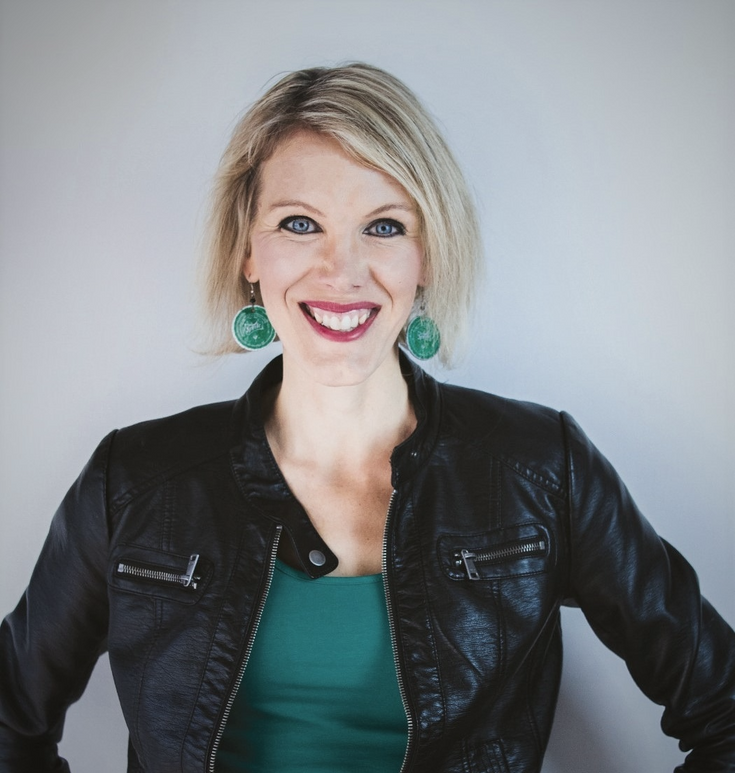 KYSYMYKSIÄ?

Email:
pia@rendic.fi
pia.rendic@evl.fi

Kotisivut:
www.piarendic.com
www.rendic.fi
www.kirjailijapiarendic.fi

Viikottainen Podcast: 
Viisastelijat
www.meklin-rendic.fi